資料-6
1号機堆積物試料の分析速報
（2023年11月2日受入、12月15日分までの作業報告）

JAEA
原子力科学研究所
試料容器開封時及び内容物回収後の外観
上段：開封時
下段：純水で回収した後
1〜4は処理順
1
3
4
2
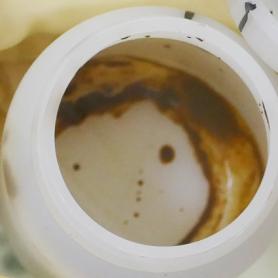 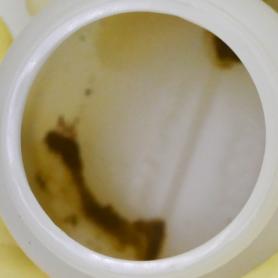 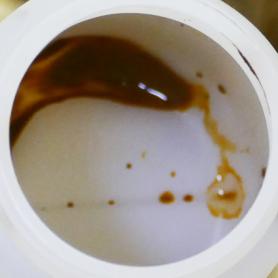 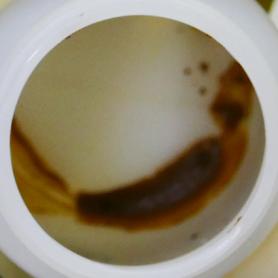 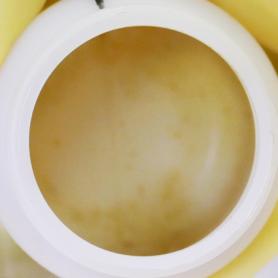 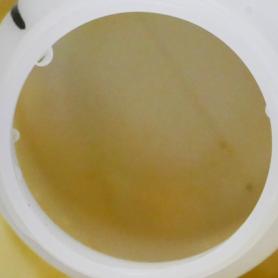 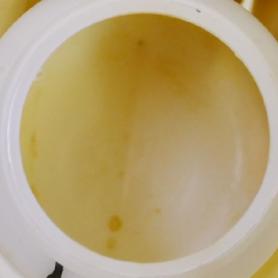 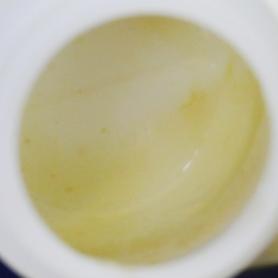 赤枠内前回から写真追加
ポリ瓶内面に固着して完全には回収できず
内容物回収、アルカリ融解、硝酸溶解の手順
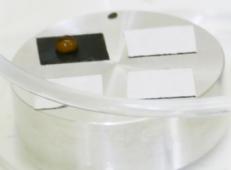 液滴
スパチェラによる物理的回収が困難だったため、純水（約20ml）とともに洗い出してNiるつぼに回収
Niるつぼ内底の沈殿物のごく一部をマイクロピペット（0.1ml）で吸い出しSEM試料台に滴下、乾燥
ホットプレート（100℃設定）上でNiるつぼを加熱して脱水、デシケータで乾燥剤と共に乾燥
乾燥重量測定後、融剤（Na2O2、2g）添加、アルカリ融解処理
融解後の試料を硝酸・水と共に洗い出し、加熱硝酸溶解
放冷後に硝酸溶解液定容
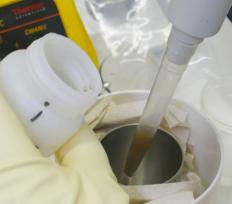 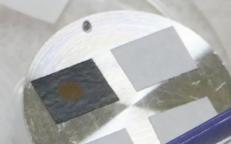 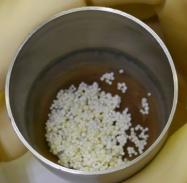 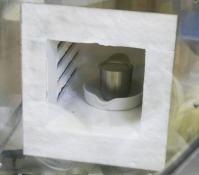 SEM試料（デシケータ乾燥）
水と共に試料回収
乾燥試料に融剤投入
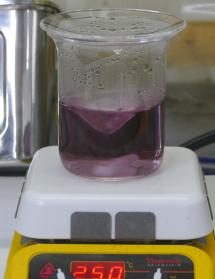 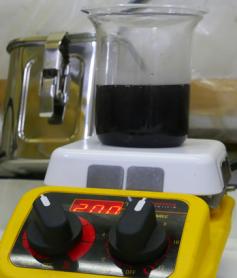 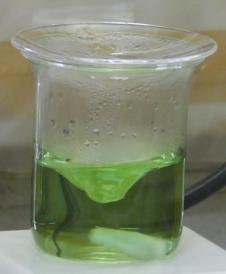 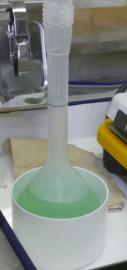 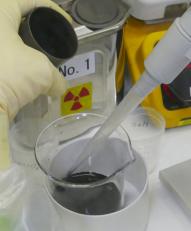 融解物回収
緑色はるつぼのNi由来
融解物の硝酸溶解中の外観（チ1-③の例）
赤枠内
前回から
写真追加
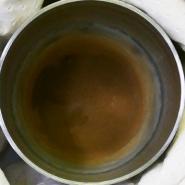 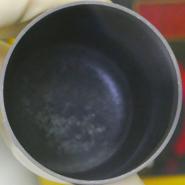 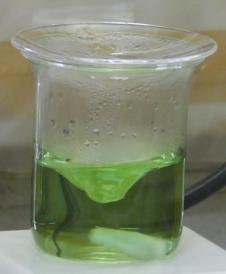 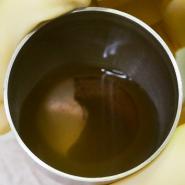 チ1-③
1PCV2301A
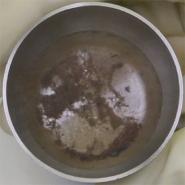 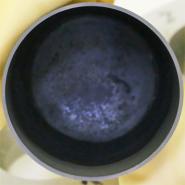 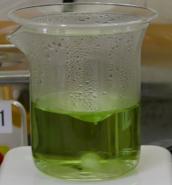 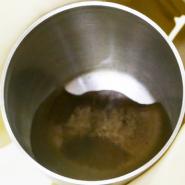 ヘ2-②
1PCV2304A
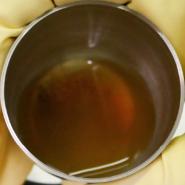 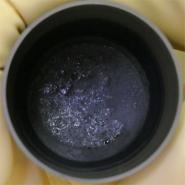 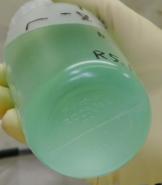 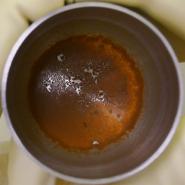 12月実施
→
ヘ1-③
1PCV2303A
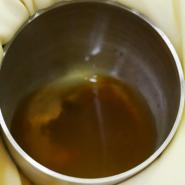 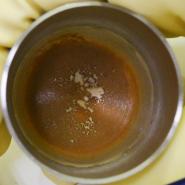 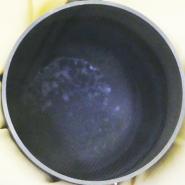 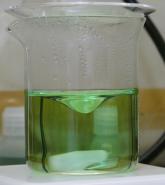 チ2-③
1PCV2302A
進捗まとめ
11月末までに、4試料のうち3試料について内容物（試料）回収、アルカリ融解、硝酸溶解を完了
12月7日までに残り1試料とブランク（試料を入れずにNiるつぼでアルカリ融解・硝酸溶解）の溶解を完了
12月15日までに溶解液全5種類について、5倍希釈でICP-AESによる定性分析を実施
12月18日から定量分析開始、1月中に分析作業完了の見込み
アルカリ融解後のNiるつぼの蓋の線量が高い（加熱中にCsが蒸発沈着したか）
有意なウラン量があれば、単離してTIMSによる同位体組成分析を行う予定
12月19日、燃料試験施設からTMI-2デブリをBECKY及びWASTEF（大洗への輸送中継施設）に所内運搬
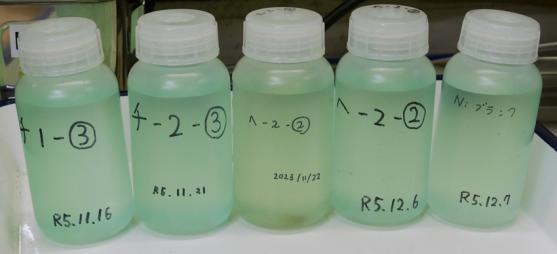 ブランク
チ2-③
チ1-③
ヘ1-③
ヘ2-②
溶解液5種類の外観
（緑色はるつぼから溶出したNiに由来）
乾燥試料重量及び元容器線量率 （赤字部分12月実施）
（GM管式、容器直近）